Quality Touch Installation and Set Up
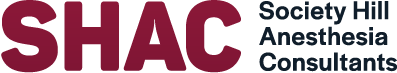 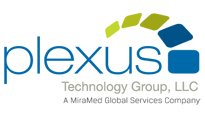 STEP 1: Open a web browser on your phone and go to plexustg.com/quality-touch. iPhone users will scroll to button “App store” and Android users will scroll down to the “Android” button
STEP 2: After download, you will be asked to install application
Android users may get a security warning, you can allow installation
You should receive notification when the app installation completes
STEP 3:  Click button at bottom of page, “First time here, register yourself”
STEP 4: Enter your information to register your account
Enter LAST NAME
Enter email address
Enter NPI number (see list or use NPI lookup tool online: https://npiregistry.cms.hhs.gov/ ) 
Enter SHAC’s 4-digit pin: 2330
Click LOOKUP PROVIDER
STEP 5: Create a password to finalize your account registration and log in
If your phone supports fingerprint ID you can activate Touch ID with the toggle switch
Enter your desired password and click “create account”
Additional Information
The Quality Touch app replaces eQA - user accounts for eQA will be disabled
The planned GO LIVE for Quality Touch is scheduled for Monday, 2/1/21
We are planning a webinar Thursday evening, 01/28/2021, to provide a live demonstration of Quality Touch and answer questions (more information will be sent via email)
A brief (2:30) video of the current status of the app can be viewed at: https://www.youtube.com/watch?v=IKhr9HvZKpA​
**In 2021 SHAC must report quality metrics on at least 70% of our cases to avoid a penalty in reimbursement from Medicare**